Ogólne zasady dofinansowania płatników składek
Gdańsk, dnia 10.03.2016r
Program dofinansowania płatników składek
Podstawa prawna
Zadania Zakładu Ubezpieczeń Społecznych w zakresie prewencji wypadkowej określone są w: 

art. 37 ust. 2 pkt 1 ustawy z dnia 30 października 2002 r. o ubezpieczeniu społecznym z tytułu wypadków przy pracy i chorób zawodowych 

(Tekst jednolity: Dz. U. z 2015 r.  poz. 1242).
Program dofinansowania płatników składek
Celem dofinansowania jest: 

 poprawa bezpieczeństwa i higieny pracy,
 zmniejszenie zagrożenia wypadkami przy pracy lub chorobami zawodowymi,
 zredukowanie niekorzystnego oddziaływania czynników ryzyka, które powinno dotyczyć przynajmniej jednego z parametrów charakteryzujących warunki pracy.
Program dofinansowania płatników składek
Dofinansowywane projekty 
doradcze 
 inwestycyjne
 inwestycyjno-doradcze

Projekty inwestycyjne	 bezpieczeństwo techniczne (rozwój, modyfikacjei usprawnienia stanu technicznego maszyn, urządzeń oraz systemów i środków ochrony indywidualnej) 
Projekty doradcze  poprawa bezpieczeństwa i higieny pracy (ocena ryzyka zawodowego, wprowadzanie procedur bezpiecznej pracy, planowaniei monitorowanie działań prewencyjnych w zakresie BHP
Program dofinansowania płatników składek
Poziom dofinansowania płatników składek
Poziom dofinansowania płatników składek
działania inwestycyjne – nie może przekroczyć % i jednocześnie kwoty dofinansowania z kolumny 5 tabeli
działania doradcze – nie może przekroczyć % i jednocześnie kwoty dofinansowania z kolumny 4 tabeli.
Program dofinansowania płatników składek
Zmiana – miejsce składania wniosków

powstały 4 Centra Dofinansowania Płatników: 

	Opole, Bydgoszcz, Jasło, Olsztyn
Program dofinansowania płatników składek
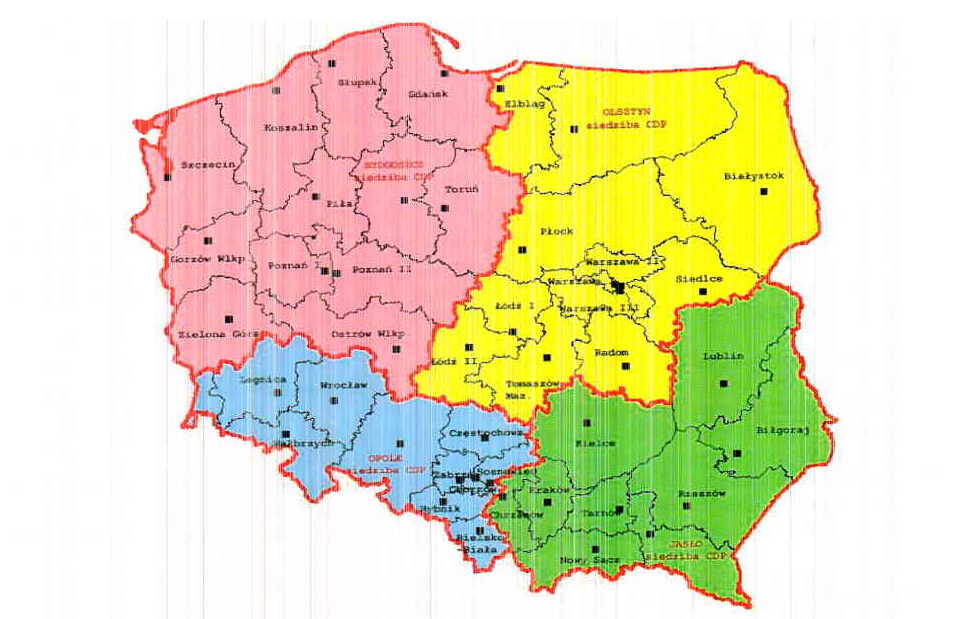 CDP w Bydgoszczy
CDP w Olsztynie
CDP w Opolu
CDP w Jaśle
Program dofinansowania płatników składek
Ogólne założenia Programu dofinansowania  
wsparcie celowe nastawione na poprawę bezpieczeństwa w środowisku pracy
uruchomienie projektu inicjowane złożeniem wniosku przez płatnika
wysokość dofinansowania zróżnicowana ze względu na podmiot ubiegający się o dofinansowanie, jak i przedmiot dofinansowania
dofinansowanie realizowane na podstawie umowy zawartej przez ZUS z płatnikiem składek, na ściśle określonych warunkach
Program dofinansowania płatników składek
Kwalifikacja wielkości przedsiębiorstwa:

Program dofinansowania adresowany jest do wszystkich płatników składek, a poziom dofinansowania jest zróżnicowany ze względu na rodzaj przedsiębiorstwa, mierzony liczbą pracowników, za których odprowadzane są składki na ubezpieczenie społeczne.
Program dofinansowania płatników składek
Krok pierwszy	 złożenie do ZUS Wniosku przez płatnika składek. 
Na stronie internetowej www.zus.pl/prewencja dostępne są materiały ułatwiające    przygotowanie Wniosku (Wyjaśnienia dotyczące Wniosku, wzór Umowy                      o dofinansowanie). 
Krok drugi 	 ocena formalna Wniosku o dofinansowanie, przeprowadzona przez ZUS:
wstępna ocena kwalifikowalności działań planowanych w ramach projektu,
ocena poprawności wyliczeń w części budżetowej Wniosku,
ocena kompletności złożonej dokumentacji.

W przypadku nieprawidłowości ZUS informuje Wnioskodawcę drogą e-mailową 
o konieczności skorygowania Wniosku, bądź uzupełnienia dokumentacji.
Program dofinansowania płatników składek
Liczba weryfikacji formalnych:

wniosek o dofinansowanie podlega trzykrotnej ocenie formalnej, trzecia ocena jest ostateczna.       Po każdych uwagach formalnych wnioskodawca ma 30 dni na przesłanie skorygowanego wniosku.                 W przypadku przekroczenia terminu, jest to traktowane jako odstąpienie od ubiegania się                   o dofinansowanie.
Program dofinansowania płatników składek
Krok trzeci	 merytoryczna ocena Wniosku przez eksperta z danej dziedziny: 
   potwierdzenie zasadności przedmiotu Wniosku, 
   weryfikacja celowości projektu,
   ocena oczekiwanych rezultatów projektu,
   ocena zgodności przyjętych rozwiązań z obowiązującymi przepisami BHP,
   ocena realności harmonogramu projektu, 
ocena niezbędności i efektywności wydatków projektu (porównanie wartości usług i produktów z Wniosku z wartościami tych samych usług i produktów oferowanych na rynku – co najmniej dwie różne oferty).

Krok czwarty	  pozytywna ocena eksperta podstawą do podpisania umowy 
pomiędzy Wnioskodawcą a ZUS. 
Na konto Wnioskodawcy wpływa I transza, w wysokości do 50% przyznanego dofinansowania; wypłata w ciągu 14 dni od zawarcia umowy.
Program dofinansowania płatników składek
Przypomnienie – liczba ocen eksperta:

Wniosek o dofinansowanie podlega trzykrotnej ocenie merytorycznej, trzecia ocena jest ostateczna. Po I ocenie, wnioskodawca ma 30 dni na przesłanie skorygowanego wniosku.  Po II ocenie wnioskodawca ma 15 dni na przesłanie skorygowanego wniosku. W przypadku przekroczenia terminów, jest to traktowane jako odstąpienie od ubiegania się o dofinansowanie.
Program dofinansowania płatników składek
Krok piąty 	 ocena końcowa projektu przez eksperta po zakończeniu projektu   
   porównanie osiągniętych rezultatów z wartościami z Wniosku, 
sprawdzenie czy:
inwestycje faktycznie znajdują się na wyposażeniu stanowisk pracy i czy  odpowiednio oznaczone (naklejki, naszywki z logo ZUS), 
środki ochrony indywidualnej przydzielono pracownikom, posiadają oznakowanie CE i czy przekazano pracownikom instrukcje producenta,
stwierdzenie, czy realizacja projektu przebiegła zgodnie z Wnioskiem. Jeżeli realizacja niezgodna z Wnioskiem wymagane jest dodatkowe, szczegółowe wyjaśnienie.
po pozytywnym odbiorze projektu oraz podpisaniu protokołu odbioru,          terminie 30 dni, następuje wypłata II transzy dofinansowania.

Jeżeli projekt nie zostanie zrealizowany/realizacja niezgodna z zawartą umową Wnioskodawca zwraca przekazaną wcześniej zaliczkę.
Program dofinansowania płatników składek
Termin odesłania podpisanej umowy przez wnioskodawcę:

wnioskodawca po otrzymaniu pocztą elektroniczną przygotowanej do zawarcia Umowy o dofinansowanie, powinien ją podpisać we właściwym miejscu, a następnie odesłać podpisaną umowę do Zakładu, nie później niż w ciągu 15 dni od otrzymania wiadomości, na adres Zakładu.
Program dofinansowania płatników składek
Po I ocenie merytorycznej Wnioskodawca ma 30 dni na 
odesłanie skorygowanego Wniosku
Wnioskodawca ma 30 dni na odesłanie 
skorygowanego  Wniosku
Wnioskodawca ma 15 dni na 
odesłanie podpisanej umowy
Po II ocenie merytorycznej 
Wnioskodawca ma 15 dni na 
odesłanie skorygowanego Wniosku
Program dofinansowania płatników składek
Przypomnienie – załączniki do wniosku:

do przekazywanej na każdym etapie procedowania do Zakładu dokumentacji papierowej, należy dołączyć jej odzwierciedlenie w postaci dokumentów elektronicznych na nośniku danych. 

Nazwy poszczególnych plików PDF muszą być zgodne z nazwami dokumentów, których dotyczą, np.; „Wniosek o dofinansowanie.pdf”, „Sprawozdanie z realizacji Projektu.pdf”, Ocena ryzyka zawodowego ślusarz.pdf”. 

Brak w/w nazewnictwa plików PDF nie stanowi błędu formalnego, należy podczas weryfikacji wniosku i kopiowania dokumentacji, zmienić  nazwę dokumentu w PDF na właściwą.
Program dofinansowania płatników składek
Czynniki w środowisku pracy:

mikroklimat (gorący lub zimny),
czynniki chemiczne i pyły,
czynniki biologiczne,
czynniki mechaniczne,
czynniki elektryczne i elektryczność statyczna,
hałas,
ogólne i miejscowe drgania,
niewłaściwe oświetlenie elektryczne,
promieniowanie jonizujące,
promieniowanie optyczne (podczerwone, widzialne i nadfioletowe),
pole elektromagnetyczne
Program dofinansowania płatników składek
Działania inwestycyjne:
Program dofinansowania płatników składek
Zmiana – działania inwestycyjne cd.:
Program dofinansowania płatników składek
Zmiana – działania inwestycyjne cd.:
Program dofinansowania płatników składek
Działania niekwalifikowalne:

Działania inwestycyjne nie mogą dotyczyć zakupu maszyn produkcyjnych i ich części, narzędzi pracy, szkoleń, działań z zakresu ppoż., transportu                    i dostawy, oraz usług remontowo-budowlanych
Program dofinansowania płatników składek
Zmiana – działania doradcze.:
Program dofinansowania płatników składek
Zakład produkcji mebli - Niewydolny system wentylacji wyciągowej frezarki dolnowrzecionowej na stanowisku frezowania drewna zamieniono na Połączony system miejscowej wentylacji wyciągowej frezarki, szlifierki i pilarki taśmowej


   przed modernizacją							po modernizacji
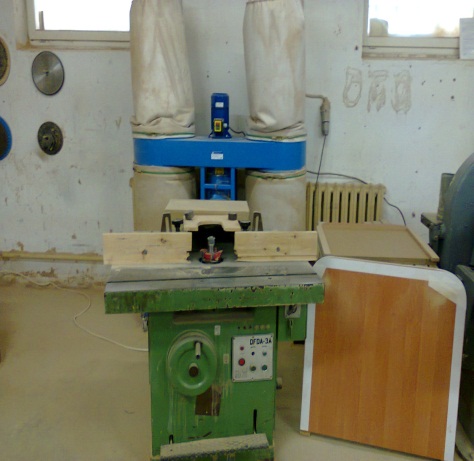 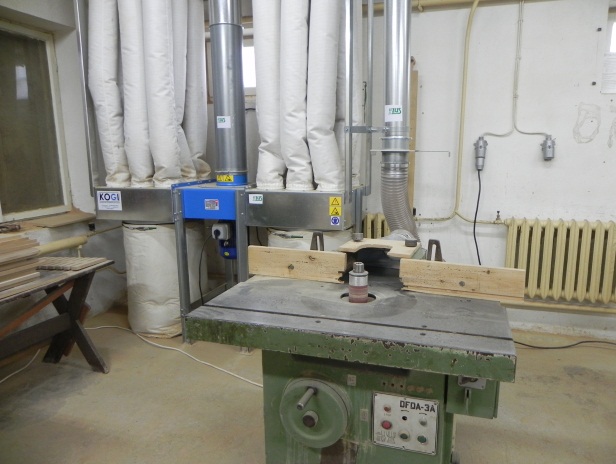 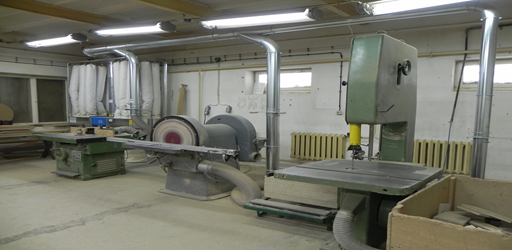 Program dofinansowania płatników składek
W Zakładzie produkującym opakowania termoformowalne przeprowadzono dostosowanie maszyn do wymagań technicznych w zakresie bezpieczeństwa 
i higieny pracy na półautomatycznej formiarce próżnio typ FP-700 

	      przed modernizacją                                              po modernizacji
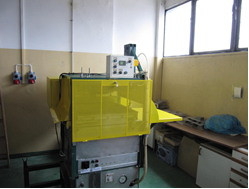 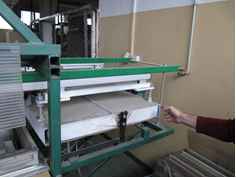 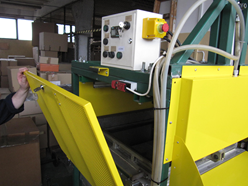 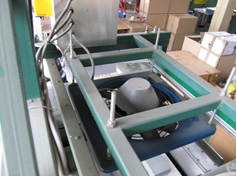 Program dofinansowania płatników składek
Zakład produkujący elementy metalowe do motoryzacji i przemysłu maszynowego przeprowadził modernizację szlifierni poprzez instalację odciągania pyłów
	
	  przed modernizacją		                 po modernizacji
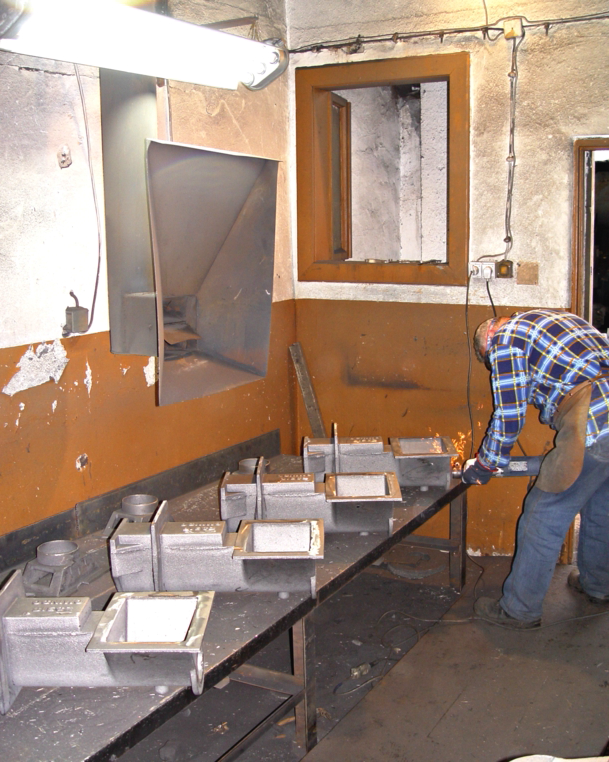 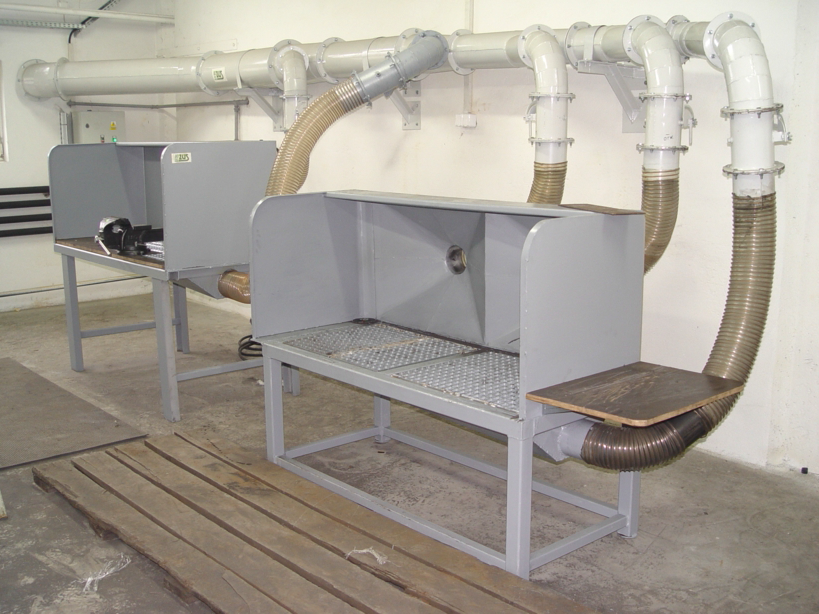 Program dofinansowania płatników składek
W Zakładzie stolarskim, na stanowisku lakiernika, wymieniona została ściana lakierniczej z wentylatorem ssącym	           
	        
                             przed modernizacją		                po modernizacji
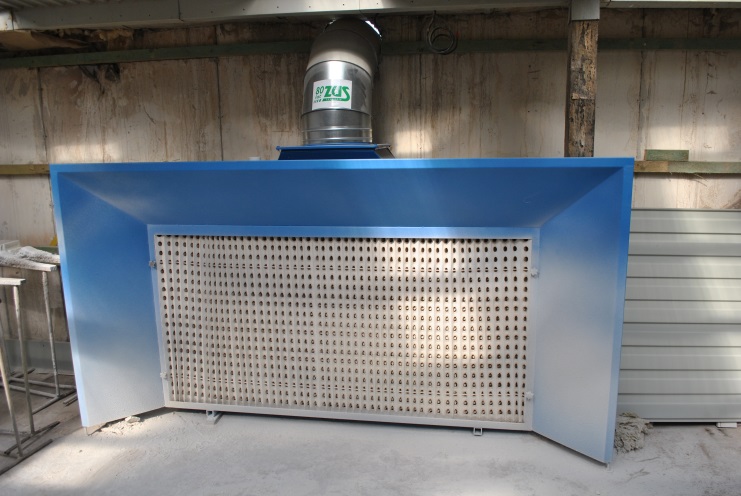 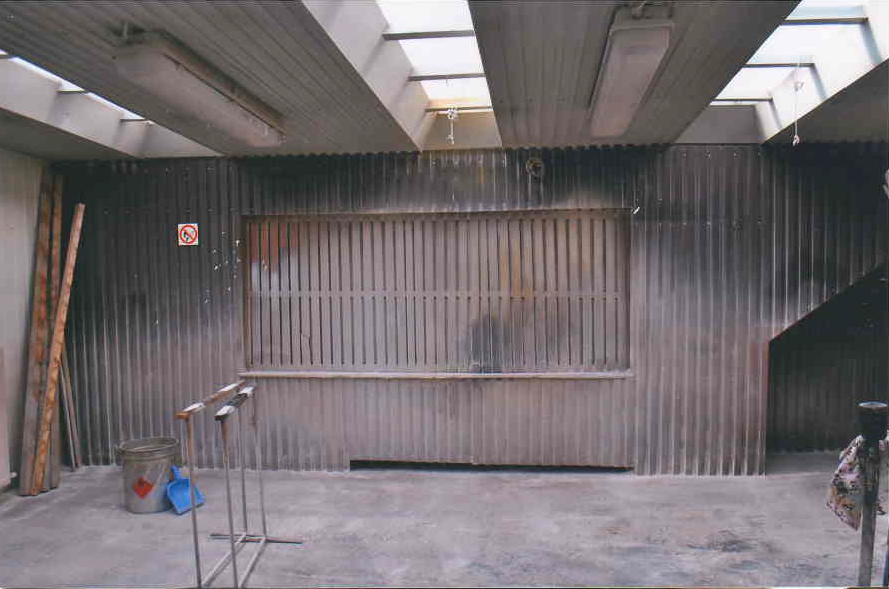 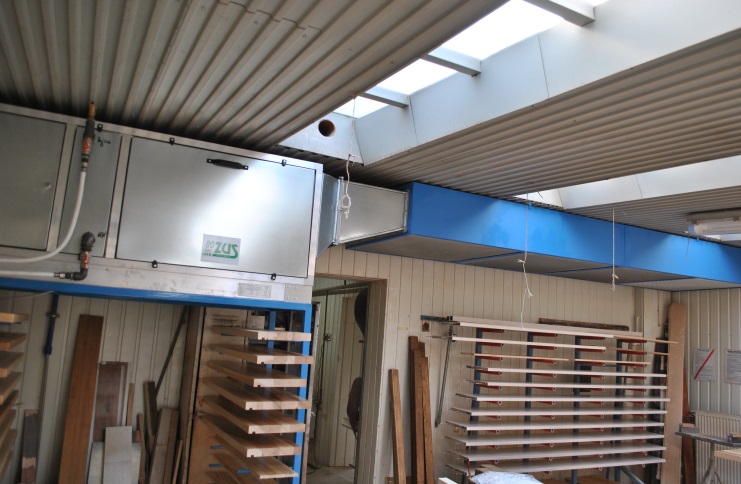 Program dofinansowania płatników składek
W  Zakładzie produkcyjnym, projektującym uniwersalne narzędzia ścierne, utworzono wydzielone stanowisko do nasycania wyrobów żywicą
                      z systemem oczyszczania powietrza		           
	        
	        przed modernizacją		                         po modernizacji
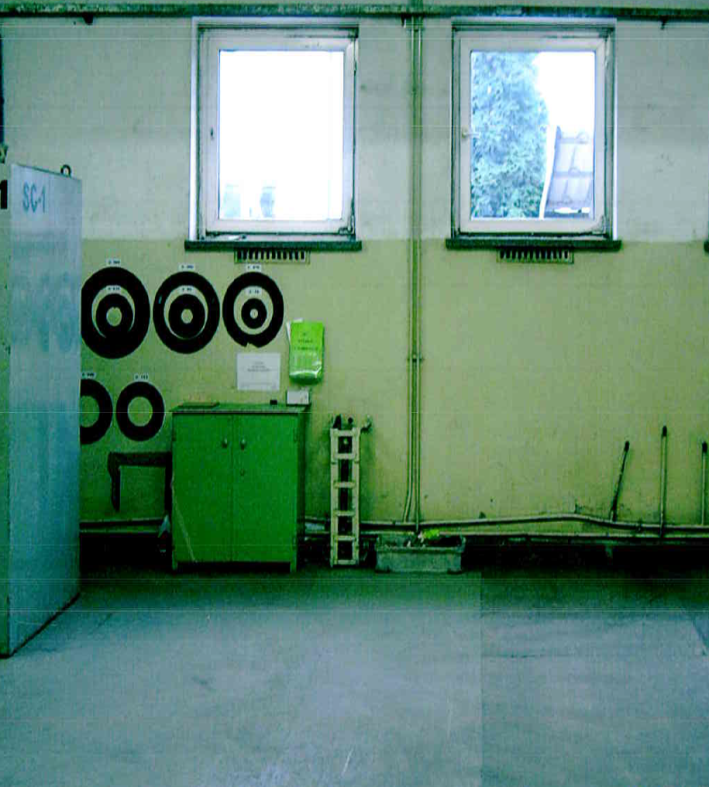 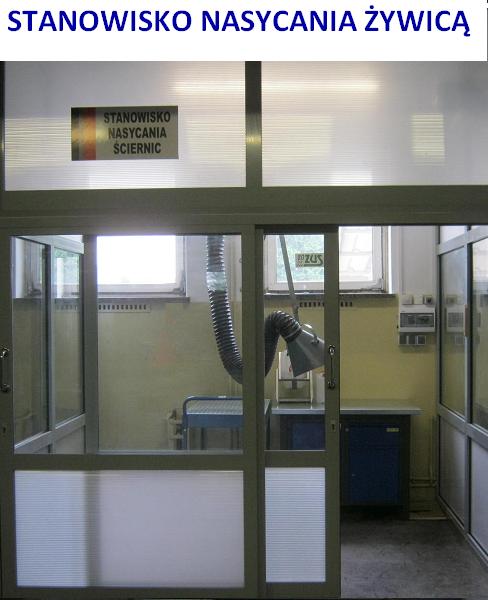 Program dofinansowania płatników składek
Zakład z branży robót budowlanych specjalistycznych,  zajmujący się projektowaniem, montażem oraz obsługą serwisową specjalistycznych konstrukcji rusztowań w zakładach przemysłowych, zakupił środki ochrony indywidualnej 
                  do prac na wysokości		           
	        
	        przed inwestycją		                    po inwestycji
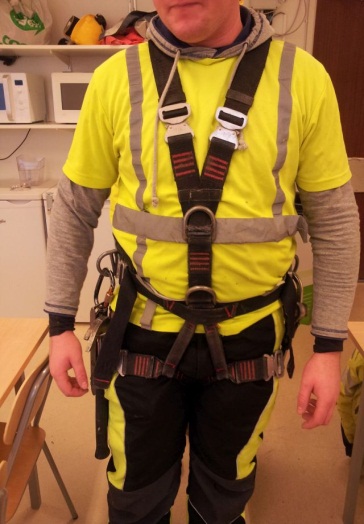 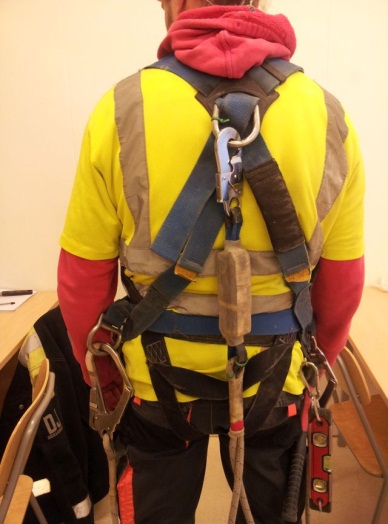 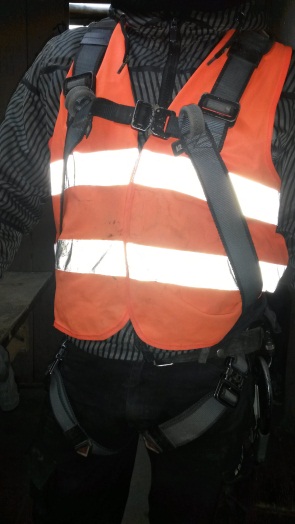 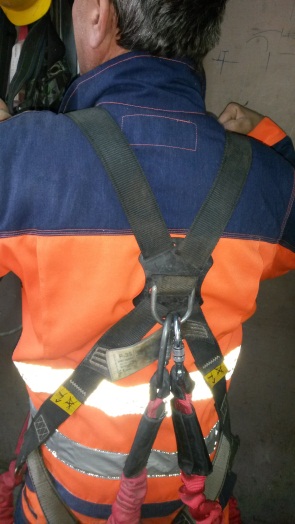 Program dofinansowania płatników składek
W Zakładzie produkcyjnym, zajmującym się stolarką okienną i drzwiową, 
wykonano system przenośników i dźwigników transportowych do montażu 
oraz przemieszczania elementów produkcji		           
	        
	        przed inwestycją		                                            po inwestycji
                       
           przemieszczanie okien za pomocą taśm, pasów 	          przemieszczanie okien za pomocą systemu 
	        i konstrukcji drewnianej		  	                             przenośników i dźwigników
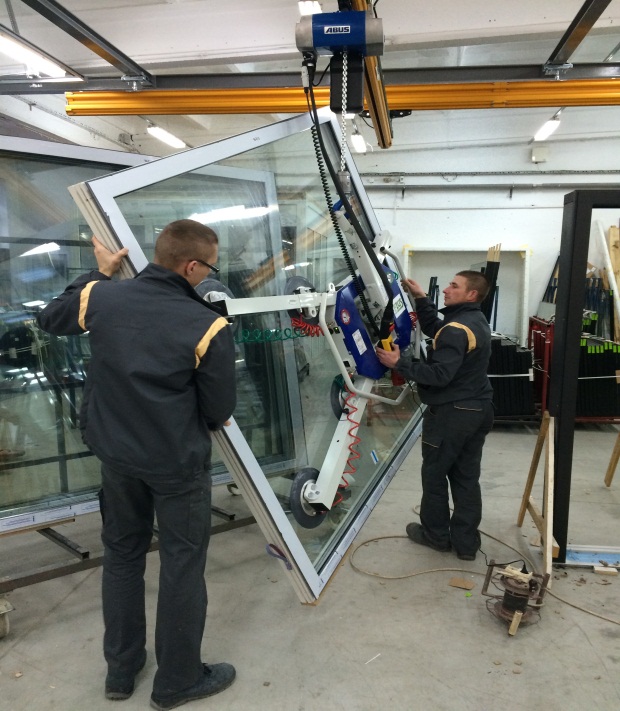 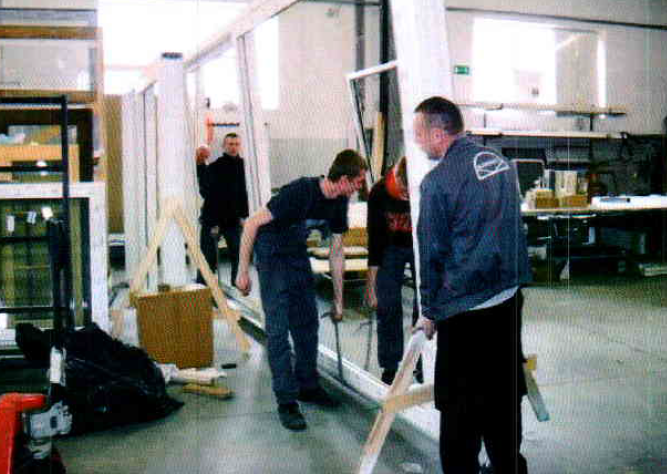 Program dofinansowania płatników składek
Zakład przemysłowy, zajmujący się obróbką detali z mosiądzu, gdzie zastąpiono niewydolną instalację odciągów miejscowych, wydajną, dostosowaną do potrzeb Zakładu, instalacją odpylania dla stanowisk obróbki detali z mosiądzu		           
	        
	        przed inwestycją		                                  po inwestycji
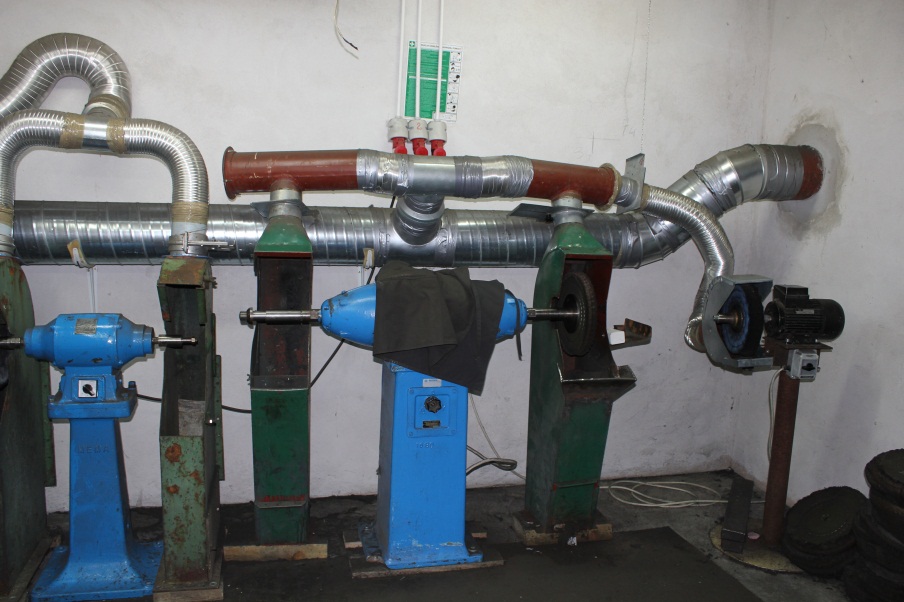 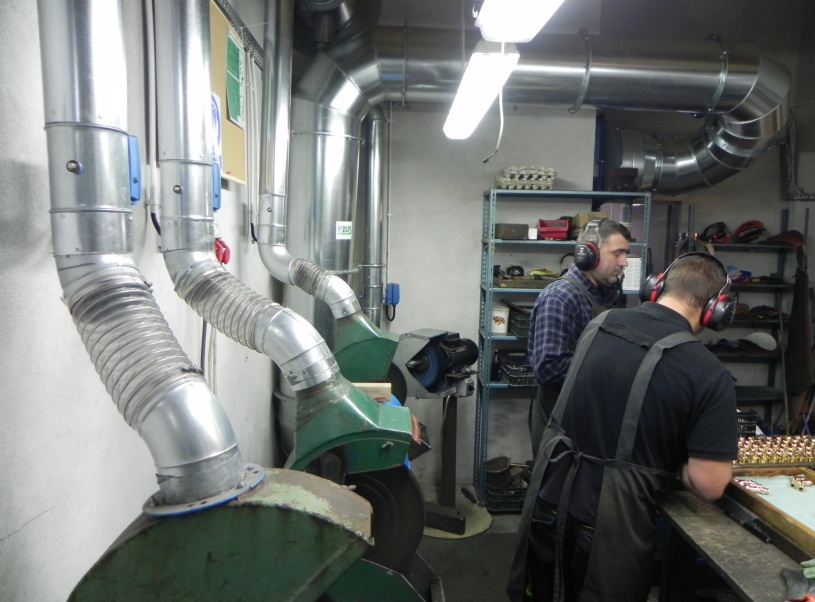